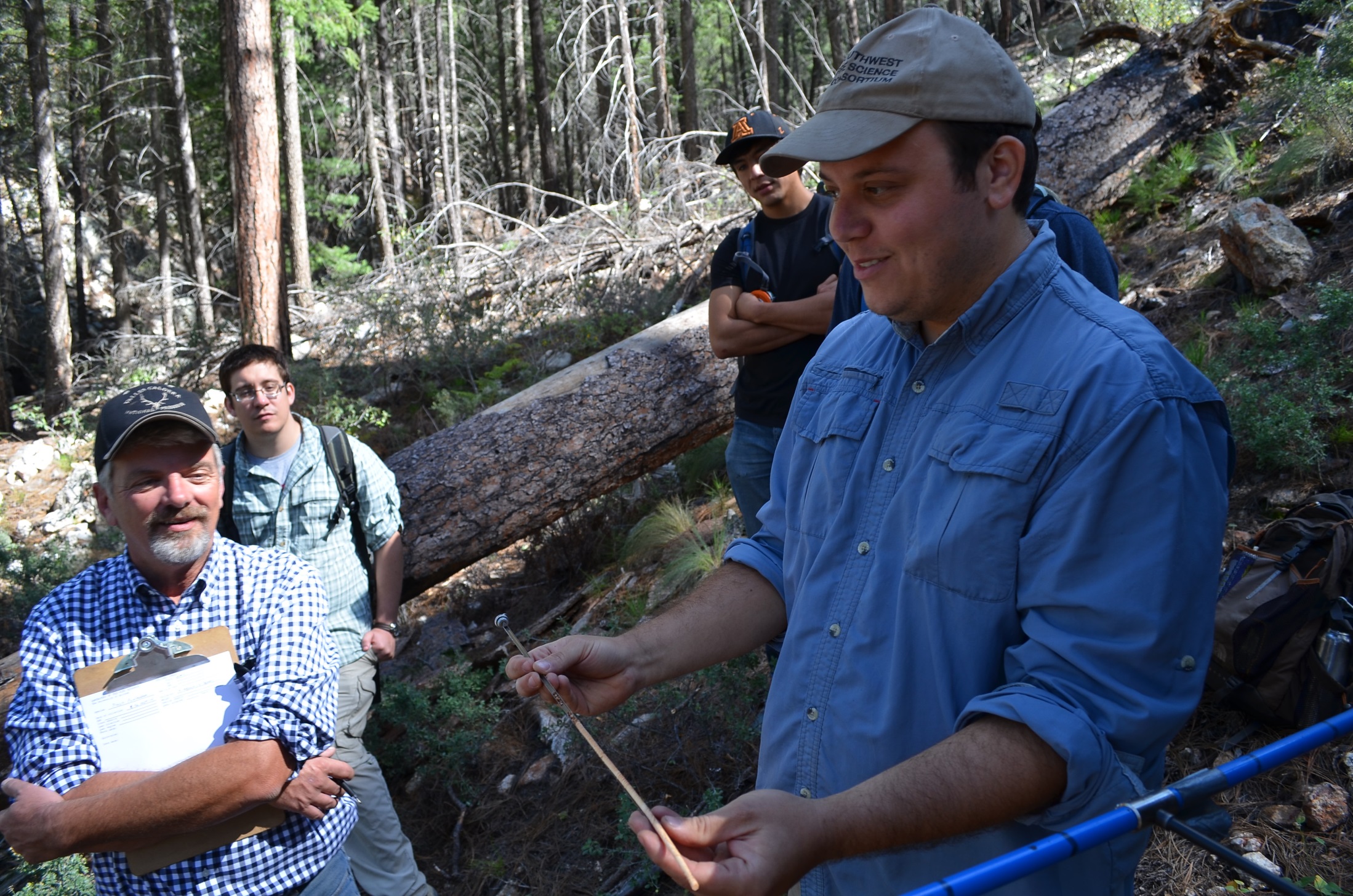 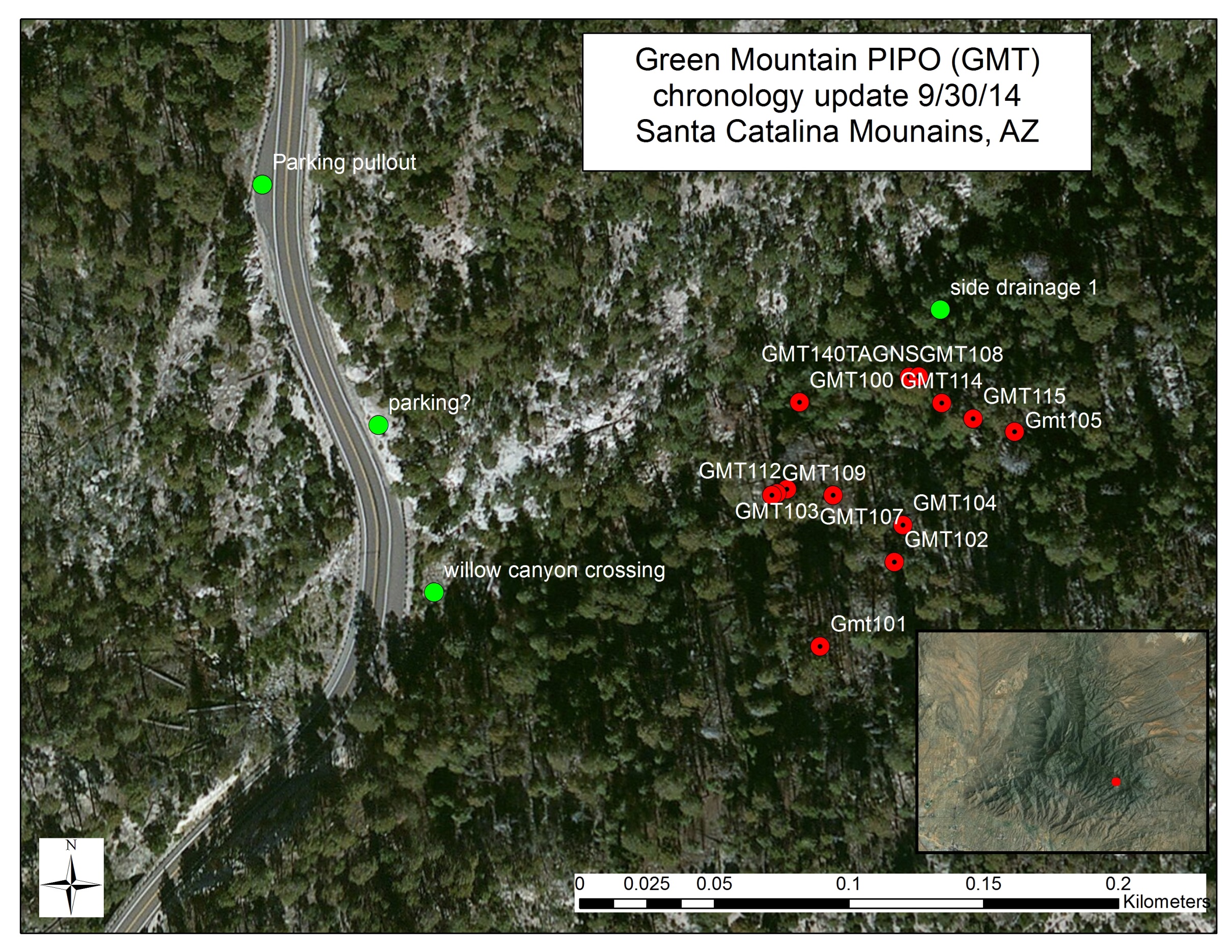 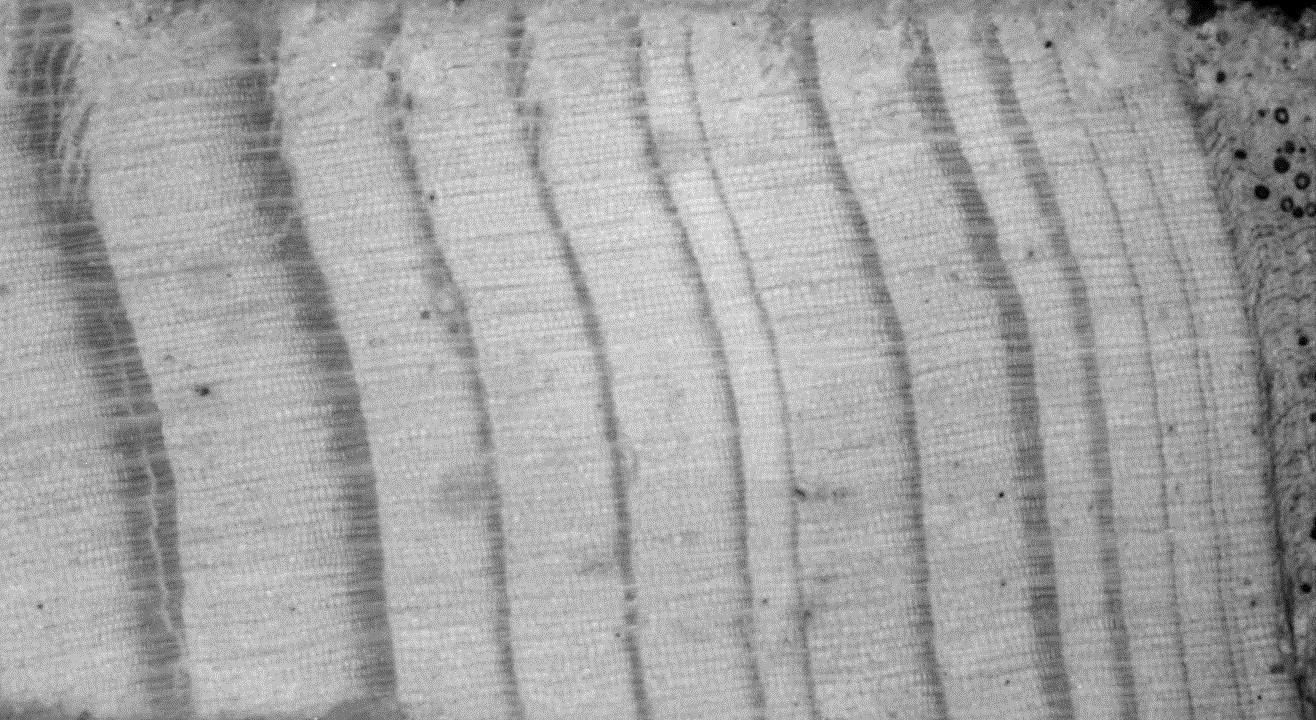 Mounting cores
9/30/14
It’s easy.But it’s also easy to screw up!
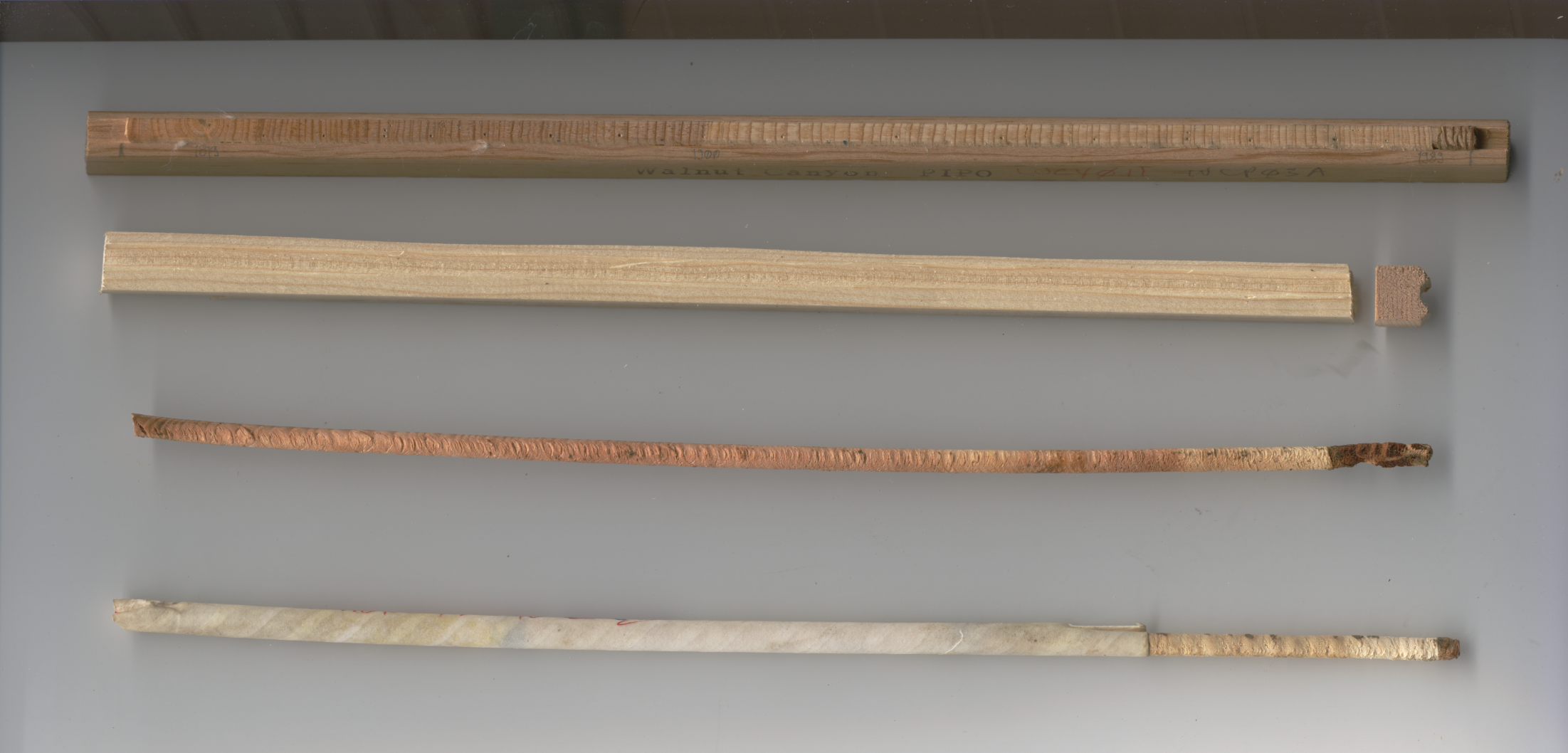 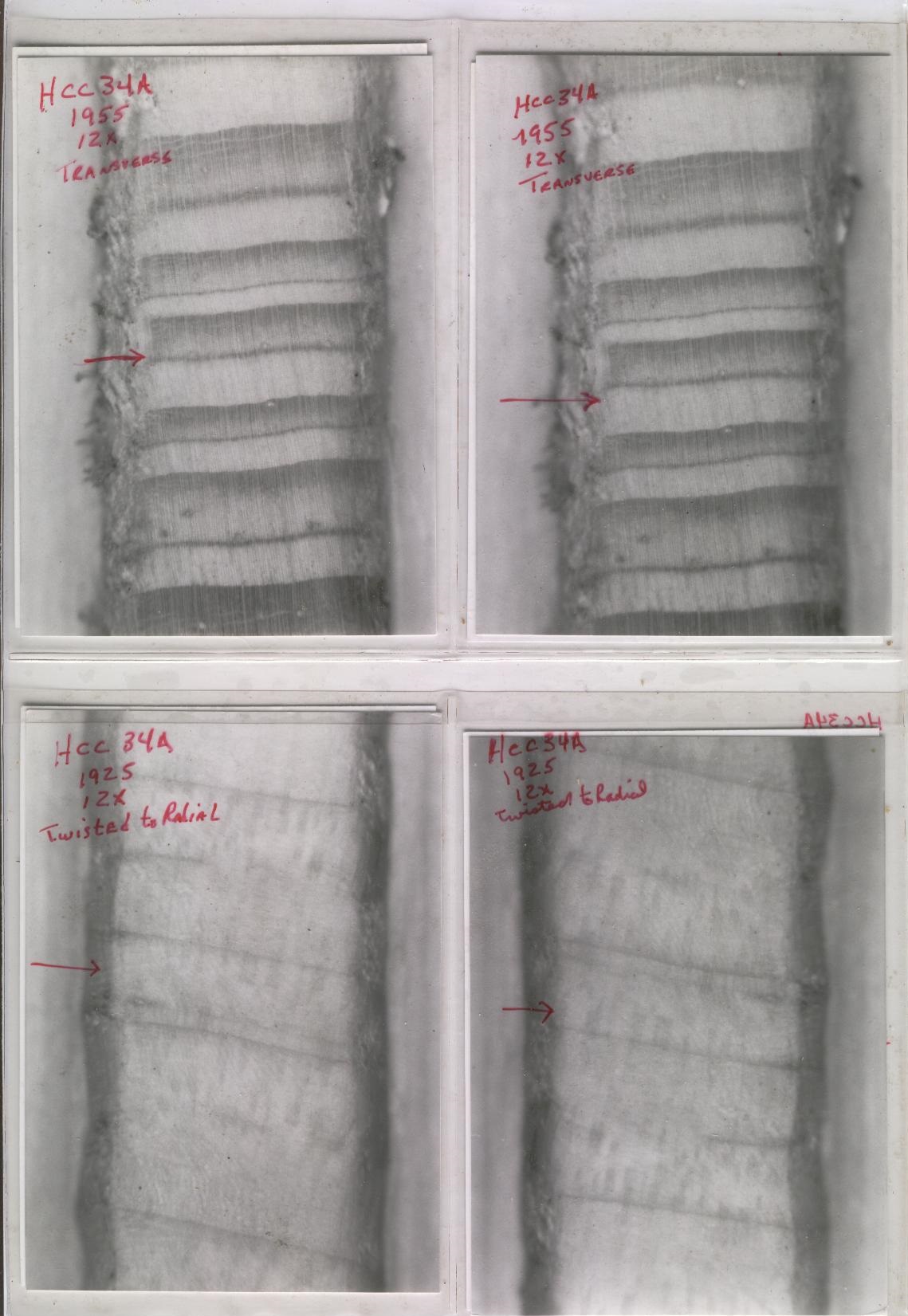 Right
Wrong
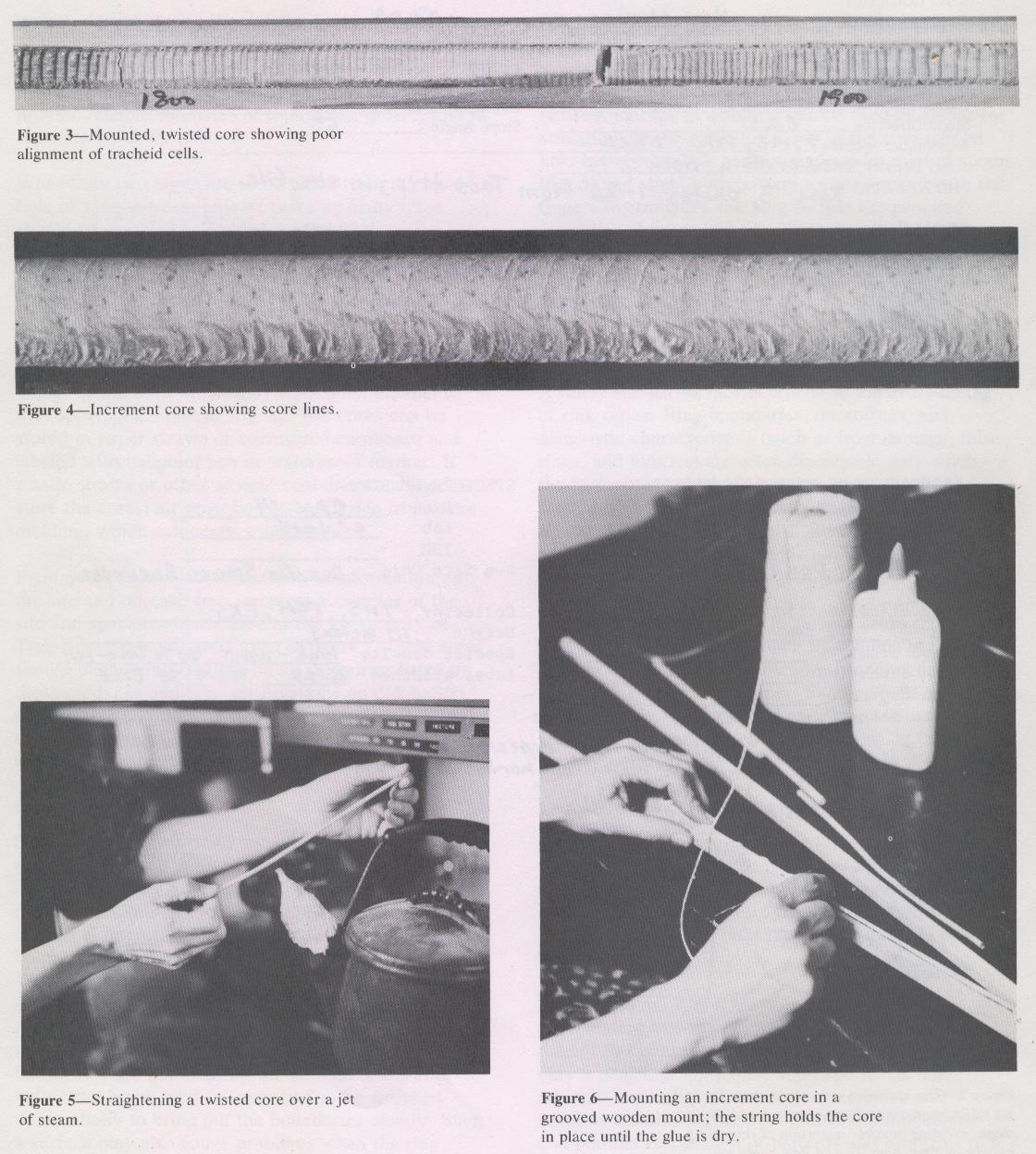 DO NOT
1) mount the core at the incorrect angle!
2) mount the core if it is twisted!
3) forget to label the core mount